令和元年度　森林環境譲与税を活用した事業実績


１．令和元年度決算額
　　　９５,５２３千円（令和元年度譲与額）

２．令和元年度事業実績
　　　 ８８,６９８千円









　　
　 ※端数処理の関係で事業毎の合計と合わない場合があります。
　 ※残額の６,８２５千円は令和２年度以降に活用

３．主な取組事例
　　　別紙のとおり
大阪府（森林整備・木材利用促進支援センターによる市町村支援）
市町村支援
大阪府では、森林環境譲与税における都道府県の使途が「森林整備を実施する市町村の支援等に関する費用」とされていることから、市町村の林務職員や森林整備・木材利用に関するノウハウが不足している現状を踏まえ、市町村の森林整備及び木材利用が円滑かつ確実に実施できるよう「森林整備・木材利用促進支援センター」を設置の上、森林整備に係る技術的指導や木材利用の支援を行いました。
□　事業内容
１．森林整備・木材利用促進支援センター設置業務
【事業費】　33,253千円（全額譲与税）
【期　間】　平成31年４月～令和２年３月
【実　績】
・センターに森林整備と木材利用の担当職員による相談窓口を設置し、市町村業務をサポート。
・市町村担当職員を対象に、森林整備技術、木材利用に関する研修会を３回開催（のべ193名が参加）。
・制度に関する説明会を２回開催。
・全市町村の巡回相談を２回開催。
・木材利用等のアドバイザーの派遣。
□　事業スキーム
(一財)大阪府
みどり公社
市町村
府
森林整備・木材利用促進支援センター
委託
支援
□　基礎データ
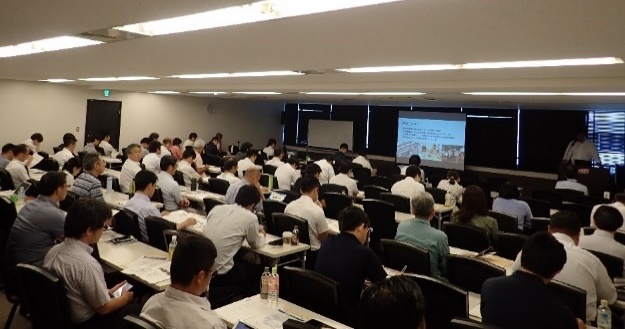 ※１：「森林資源現況調査（林野庁、H29.3.31現在）」より、
※２，３：「H27年国勢調査」より
（市町村向け研修会の様子）
大阪府（航空レーザー計測による高度な森林情報の提供）
市町村支援
市町村が森林整備を行う上で、森林に関する精度の高い地図情報やデータが必要であることから、府内の森林区域で航空レーザー測量を行い、市町村に提供します。
令和元年度は、森林区域全体の約２割に当たる127㎢（３市分）において、航空レーザー計測及び解析を行いました。
航空レーザー計測ﾃﾞｰﾀを用いて、市町村が計画的に森林整備を行えるようサポートします。
□　事業スキーム
□　事業内容
航空レーザー計測及び森林資源解析業務
【事業費】　44,312千円（全額譲与税）
【実　績】
・約127㎢（３市分）において林相識別図、蓄積分布図、微地形図、傾斜区分図などのデータを取得し、市に提供。
委託事業者
市町村
府
府
航空レーザー計測及び解析を実施
委託
成果品
データの提供
成果品例
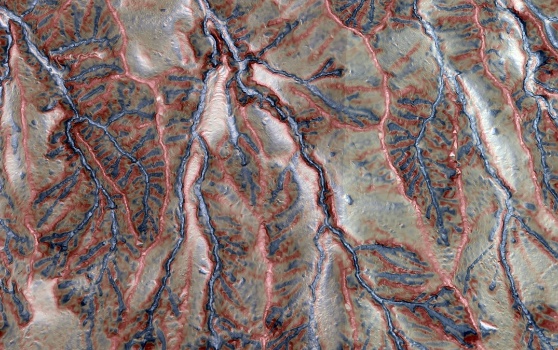 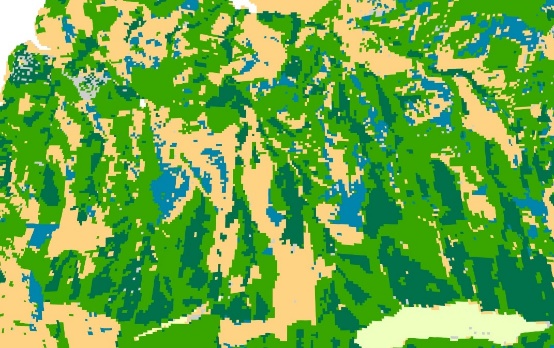 □　基礎データ
微地形図
※１：「森林資源現況調査（林野庁、H29.3.31現在）」より、
※２，３：「H27年国勢調査」より
林相区分図